Chemical Quantities and stoichiometry
Mrs. Charniauskaya
Conversions
Conversion factor
Correct
Incorrect
Conversion factor made from units relationship
Chemical Quantities and stoichiometry
Mrs. Charniauskaya
Representative particles and formula mass
Substance
Compounds
Elements
Diatomic Elements
Covalent Compounds
Ionic Compounds
Representative particle is a smallest particle of substance that keeps the property of that substance
Atom is a representative particle for an element atom of Fe (iron)
Compounds
A molecule is a representative particle of diatomic element.
A molecule of oxygen O2
A molecule is a
representative particle of covalent compound.
a molecule of CO2
A formula unit is a representative particle of ionic compound.
a formula unit of FeCl3
Atomic Mass
The mass of even the largest atom is incredibly small.






These values are inconveniently small and impractical to work with.
Scientists use relative masses of atoms.
Atomic mass
Atomic Mass ns amu
Atomic Mass in AMU
Average Atomic Mass
Average atomic mass takes into consideration all existing isotopes of an element.
Atomic mass of an element is an average of atomic mass of its isotopes.
Atomic  mass in amu
Atomic mass is mass of one atom of an element expressed in atomic mass units.
Atomic mass of each element is indicated in Periodic Table.
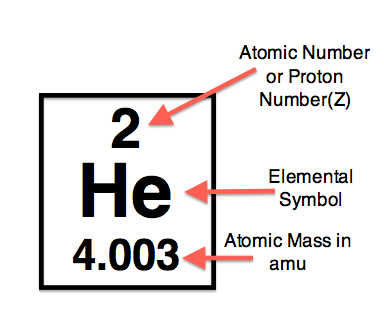 How do we calculate the formula mass of CO2 molecule
Molecule of CO2 has:
1 atom of carbon
2 atoms of oxygen
CO2
12.01 amu + 16.00 amu x 2 = 44.01 amu
Formula Mass
Formula Mass

Mass of a representative particle in amu

The sum of the relative atomic masses of all atoms in a representative particle of a substance.
Calculating the Formula mass
What is the formula mass for SO2?
S: 1 atom x 32.1 amu
O: 2 atoms x 16.0 amu

Formula Mass = 32.1 amu + 32.0 amu= 64.1 amu
Do we need any special units to measure quantities in chemistry?
A mole
Amedeo Avogadro08/09/1776 – 07/09/1856
Born in Turin, Kingdom of Sardinia and Piedmont
Developed Avogadro’s Law
Educated as a lawyer
Studied physics and mathematics privately
Professor of natural philosophy at the Royal College of Venice, then chair of mathematical physics at University of  Turin 
Was married and had six children
Mole-particles relationship
mole-particles relationship for mole-particles  conversions
Converting Number of particles to Moles
Converting Number of moles to number of particles
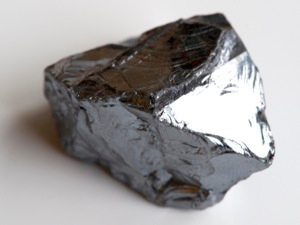 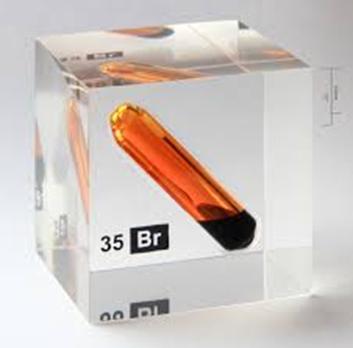 Converting moles to number of particles
Propane is a gas used for heating and cooking. How many molecules are in in 2.12 mol of propane C3H8?
Why do we need to calculate moles
Why do we need to calculate moles
3 mol of CO2
1 mol of Fe2O3
2 mol of Fe
3 mol of CO
The Mole
The Mole and Molar mass
Molar Mass
Molar mass (mass of 1 mol) of an element can be found in the Periodic Table.
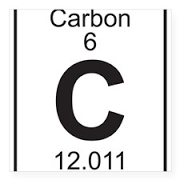 1 mol of carbon has mass of 12.011 g
Molar mass of Carbon
Molar mass versus atomic mass
6
C


12.011
Molar mass (mass of one mole) in grams per mole
1 mol of carbon has mass of 12.011 g
Atomic mass (mass of one atom) in amu
Molar Mass
Molar mass of an element is just numerically equal to the relative atomic mass of that element. 


Molar mass is an actual mass measured in g/mol.


Atomic mass is a relative mass in AMU.
Molar mass of Co2
How do we calculate Molar mass of a compound?
Mole-Mass relationship
How to convert moles into mass in grams
Mole-Mass relationship
Use the molar mass of an element or compound to convert between the mass of a substance and the moles of substance. 

Molar mass = 1 mol
mole-mass
relationship for 
mole-mass conversions
Mole-Mass Problem
How many moles are in 36 g of water?



How many grams are in 4.5 mol of Li2O?
Mole-Mass Problem
A quiz
Example: particles – moles - mass
How many molecules are in 45 grams of carbon tetrachloride?
Mass-moles-particles
How many formula units of sodium bicarbonate (baking soda) are in 1.8 g.
You need 250 grams of table sugar, or sucrose C12H22O11, to bake a cake. How many sucrose molecules will be in the cake?
Mole-Mass Problem
Aluminum chloride is used in refining petroleum and manufacturing rubber and lubricants. A sample of aluminum chloride has a mass of 35.6 g. 
How many aluminum ions are present?
How many chloride ions are present?
What is the mass in grams of one formula unit of aluminum chloride?
When we deal with gases we need to remember:
It is more convenient to measure volume of a gas sample.
Mole-Volume relationship
Molar Volume
At STP one mole of any gas occupies a volume of 22.4 L. 
Molar volume is a volume of 1 mole of gas, which is 22.4 L at STP.
1molegas = 22.4 Lgas  gas at STP
mole-volume relationship
for   mole-volume conversions
Mole-Volume example problems
How many moles are in 35.6L of chlorine?
Mole-Volume example problems
How many liters are 2.7 moles of chlorine?
Mole-Volume example problems
Find the volume of 4.9 moles of H2 gas at STP.
57.8 liters of Cl2 at STP is how many moles?
Chemistry, 03/01/18
Calculate the mass of 17.0 liters of oxygen O2 gas at STP.
Mole-Volume example problems
Calculate what is the volume of 0.69 mol of oxygen gas at STP.
Find what is a mass of 362 L of air at STP.
What is the volume of 4.59 moles of CO2 gas at STP?
How many moles is  5.67 L of O2 at STP?
What is the volume of 8.8 g  of CH4 gas at STP?
Example Problem
Percent composition and chemical formulas
Empirical and molecular formulas
Percent composition
What do you think is percent composition?
How would we calculate percent composition by mass of boys and girls in our classroom?
Why do we need to know percent composition of a compound?
Percent composition of a compound
Calculating percent composition from mass data
When a 13.0 g sample of a compound containing only magnesium and oxygen is decomposed, 5.40 g of oxygen is produced. What is a percent composition of this compound.
mcompound = 13.0 g
moxygen = 5.40 g
%Mg  and % O?   
mmagnesium = mcompound – moxygen = 13.0 g – 5.40g = 7.60 g
Percent composition from the chemical formula
Propane C3H8  percent composition
Percent Composition of C3H8
For a 100 g sample of C3H8
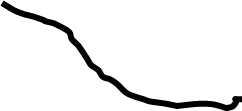 Empirical and molecular formula
Formulas for ionic compounds are ALWAYS empirical (the lowest whole number ratio)
NaCl; FeCl3; K2SO4
Empirical formula
Empirical formula is the formula with  the smallest (simplified) whole number ratio of number of atoms of elements in the compound.  
Empirical - based on observation rather then theory.
Molecular formula shows the actual number of atoms of each element in a molecule of the compound.
C6H6, benzene
One molecule of C6H6 is composed of six carbon atoms and six hydrogen atoms.
One mole of C6H6  contains 6 mol of carbon and      6 mol of hydrogen
C6O12H6  sucrose

1 mol of C6O12H6  contains

6 mol C     12 mol O     6 mol H
Actual mole ratio of elements in 1 mol of C6O12H6

6 mol C : 12 mol O : 6 mol H

The simplest ratio 1 mol C : 2 mol O : 1 Mol H
Empirical formula mole ratio
Finding an Empirical formula from percent composition
Methyl acetate is a solvent commonly used in some paints, inks, and adhesives. Determine the empirical formula for methyl acetate if it is composed of 48.64% carbon, 8.16% hydrogen, and 43.20% oxygen. 
CxHyOz  - ?
X mol C : Y mol H : Z mol O -?
Percent Composition
For a 100 g sample
43.20 g oxygen
43.20% oxygen
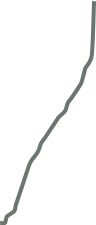 48.64 g carbon
48.64% carbon
8.16% hydrogen
8.16 g hydrogen
1. Assume that in a 100.0 g sample of methyl acetate there are:
48.64 g carbon
8.16 g hydrogen
43.20 g oxygen
1.5 mol C   :   3 mol H    :   1 mol O 

We need to have whole numbers in the molar ratio         Multiply by the smallest factor to produce a whole number  molar ratio. 
3 mol C : 6 mol H : 2 mol O            C3H6O2
Empirical formula Problem solution
Molecular Formula
Is it possible to deduce molecular formula from empirical formula?
Take a look at the formulas in the table. What do you notice?
How to find molecular formula from empirical formula
Empirical and molecular formulas problem
Find the molecular formula of a compound that contains 30.45 % nitrogen, and 69.55 % oxygen.  The actual molar mass of the compound is 92.02 g/mol.  

Step 1: Find empirical formula NxOy
For a 100 g compound there are:
30.45 g N
69.55 g O
Stoichiometry
For chemical reactions
Stoichiometry
3 mol
1 mol
2 mol
stoichiometry
1 mol N2
3 mol H2
2 mol NH3
Stoichiometry
Stoichiometry 

is a study of quantitative relationships between amounts of reactants and products in a chemical reaction.

Is based on the law of conservation of mass.

By Law of Conservation of Mass:
Total mass of reactants equals  the total mass of products.
Chemical equation must be balanced.
Mole Ratio
Mole ratio
Mole Ratio
Mole ratio
Mole ratio
Mole ratio
Is a ratio of moles of reactant and products
Is taken from coefficients in a balanced chemical equation
Is used to convert moles of one substance into moles of another substance (conversion factor)
Calculating Moles of a Product/ Mole to Mole Conversion
Mass-mass calculations/Calculating the Mass of a Product
Molar mass of H2
Mole ratio
Molar mass of NH3
mol NH3        mass (g) NH3
mass (g) H2        mol H2
Mole ratio
from equation
Limiting Reagent
In a chemical reaction, an insufficient quantity of one of the reactants will limit the amount of product formed.

The maximum possible amount of product formed in a reaction must be calculated from the amount of limiting reagent.

Limiting reagent is a completely used up during reaction and limits the product formation.

Excess reagent is a left over reagent.
Determining the limiting reagent in a reaction
Copper reacts with sulfur to form copper (I) sulfide. What is a limiting reagent when 80.0 g Cu reacts with 25.0 g of S?

mass Cu = 80.0 g Cu

mass S = 25.0 g S

Limiting reagent - ?
Determine the limiting reagent
Or calculate the amount of product produced from each reactant given.
Mass Cu2S calculated from S (reactant 2)
124.0 g Cu2S
Mass Cu2S calculated from Cu (reactant 1)
100.0 g Cu2S




Copper is a limiting reagent (reactant)
Copper controls/limits the amount of product formed
Maximum amount of product that was produced
Not possible to produce that much
Discussion questions
Percent Yield
Theoretical yield:
The theoretical yield is the amount of product that is calculated using stoichiometry of the balanced chemical equation.
Factors that affect the yield of a reaction:
Impure reactants
Transferring reactants between containers
Filtering process
If measurements were incorrect
Competing side reactions
Actual Yield
The actual yield is the amount of product that actually forms in a reaction (in experiment).

Actual yield is always lower than theoretical yield.
Percent Yield
Calculating the Percent Yield of a Reaction
given
Needs to be found
Mole ratio
Actual yield, given in the  problem
Theoretical yield, calculated from balanced equation